令和５年度
雇用保険事務担当者研修会
名古屋東公共職業安定所
雇用保険適用課
1
１　添付書類の照合省略
2
１　添付書類の照合省略
（２）省略可能な資料一覧
※上記の他、以下の書類も省略できません。
　「提出済の書類に係る訂正」「短期雇用特例被保険者に係る添付書類（出稼手帳）」
　「事業所に関する手続（設置、廃止、各種変更等）」「その他安定所が特に必要と判断した場合」
3
１　添付書類の照合省略
（３）照合省略の指定撤回
照合省略が認められた事業主でも次のいずれかに該当したときは、照合省略の対象ではなくなります。
　イ　労働関係法令の規定に違反したとき
　ロ　労働保険関係の事務処理を怠ったとき　
　ハ　届出内容について確認不十分等により、著しく不適正であると認められるとき
　　（事務処理担当者の交替等により著しく事務処理水準が低下した場合を含む）
　ニ　サンプリングによる事後調査に協力しないとき
　ホ　その他、照合省略の対象事業主と認めるに適当でない行為があったとき
（４）サンプリングによる事後調査
関係書類との照合の省略が認められた事業主等からの申請・届出については、当該申請・届出件数の一定数をサンプリングし、又は問題がある可能性がある場合など必要に応じて事後調査を行います。
4
２　雇用保険の最近の改正事項
令和５年10月１日時点
※ここに記載しているのは事業主が行う手続きにおける改正事項についてです。そのため求職者給付や就業促進給付、教育訓練給付に関する改正については省略しております。
5
パンフレット、リーフレット、届出様式について
下記からダウンロードできます。
愛知労働局ホームページhttps://jsite.mhlw.go.jp/aichi-roudoukyoku/home.html
↓
ホームページトップ画面から
↓
パンフレット・様式
↓
雇用保険関係
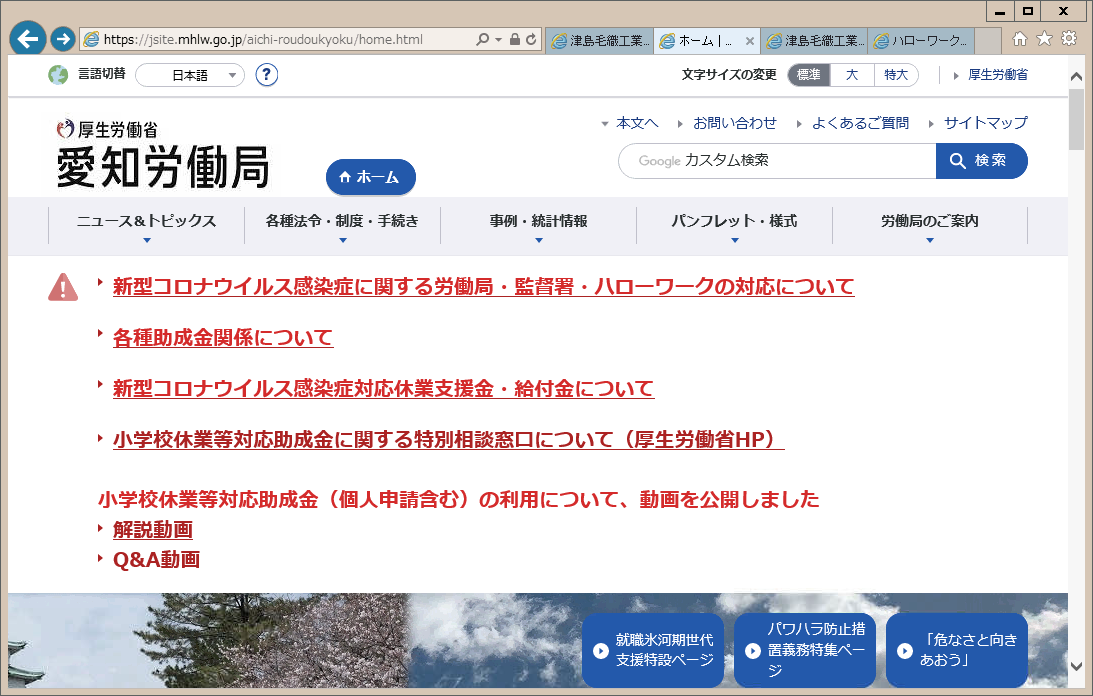 クリック
※ハローワーク名古屋東ホームページ　　　https://jsite.mhlw.go.jp/aichi-hellowork/list/higashi.html
ハローワーク名古屋東
検索
検索
愛知労働局　雇用保険様式
6
※全国統一様式についてはハローワークインターネットサービスから、以下の手順でダウンロードできます。　https://www.hellowork.mhlw.go.jp/index.html
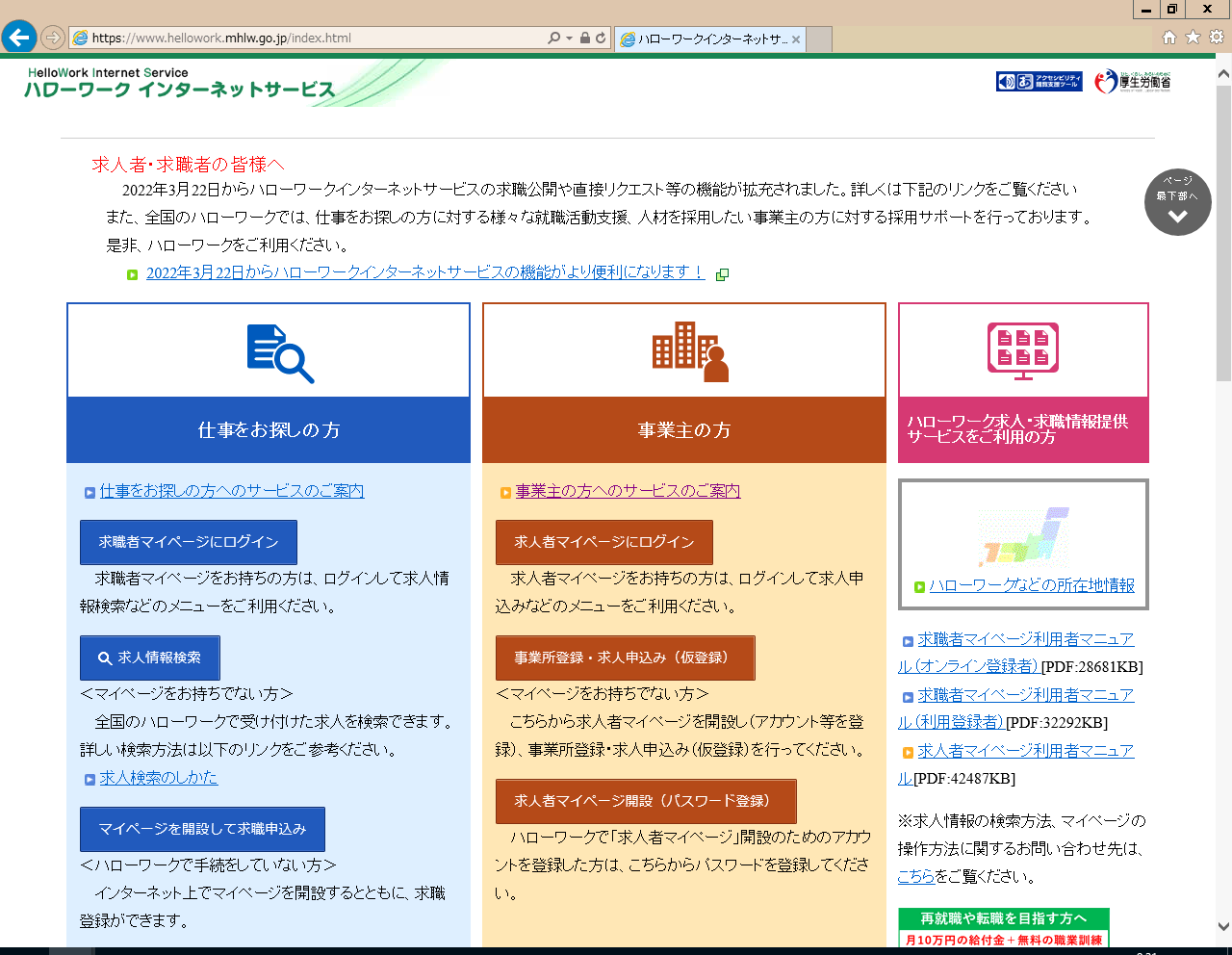 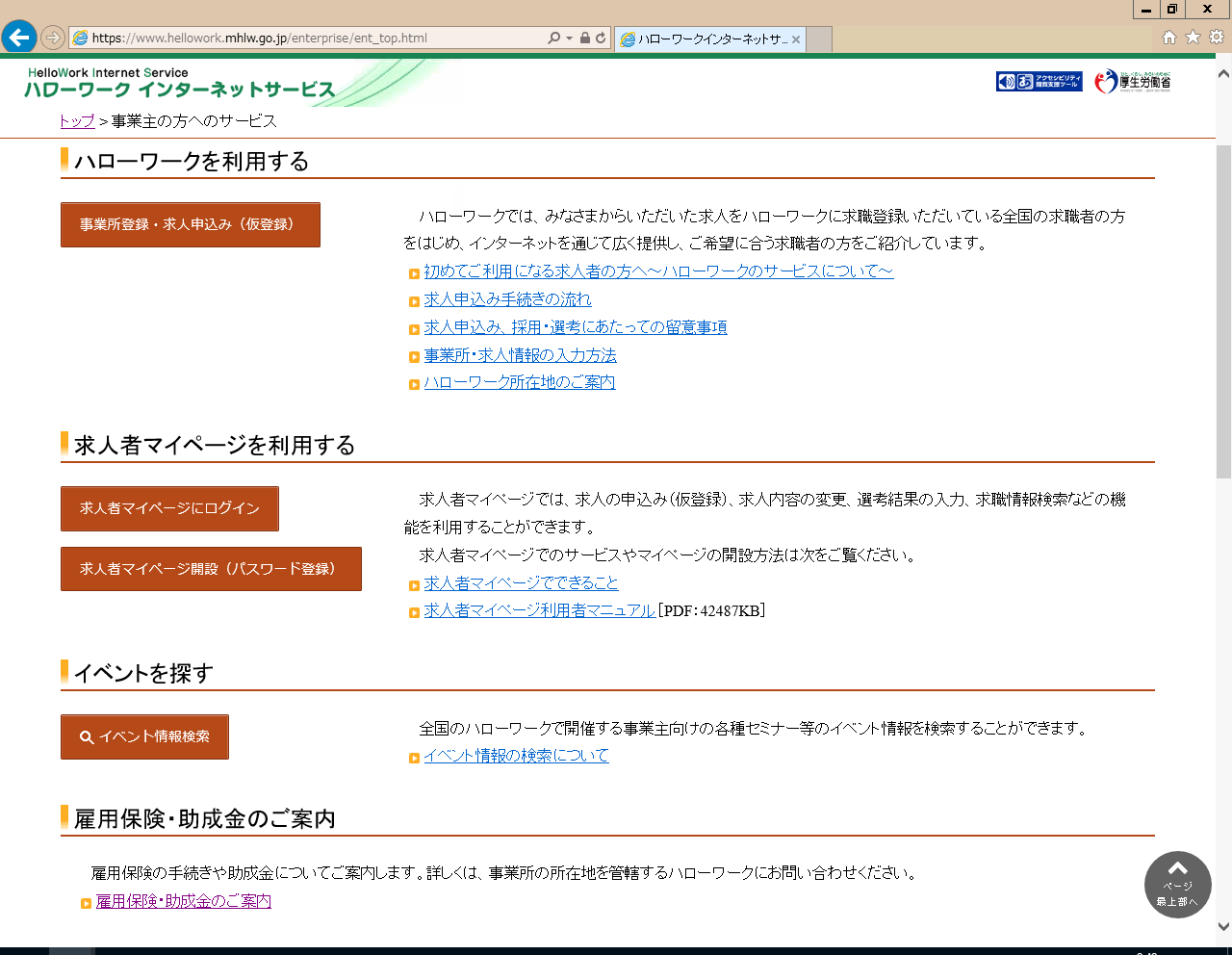 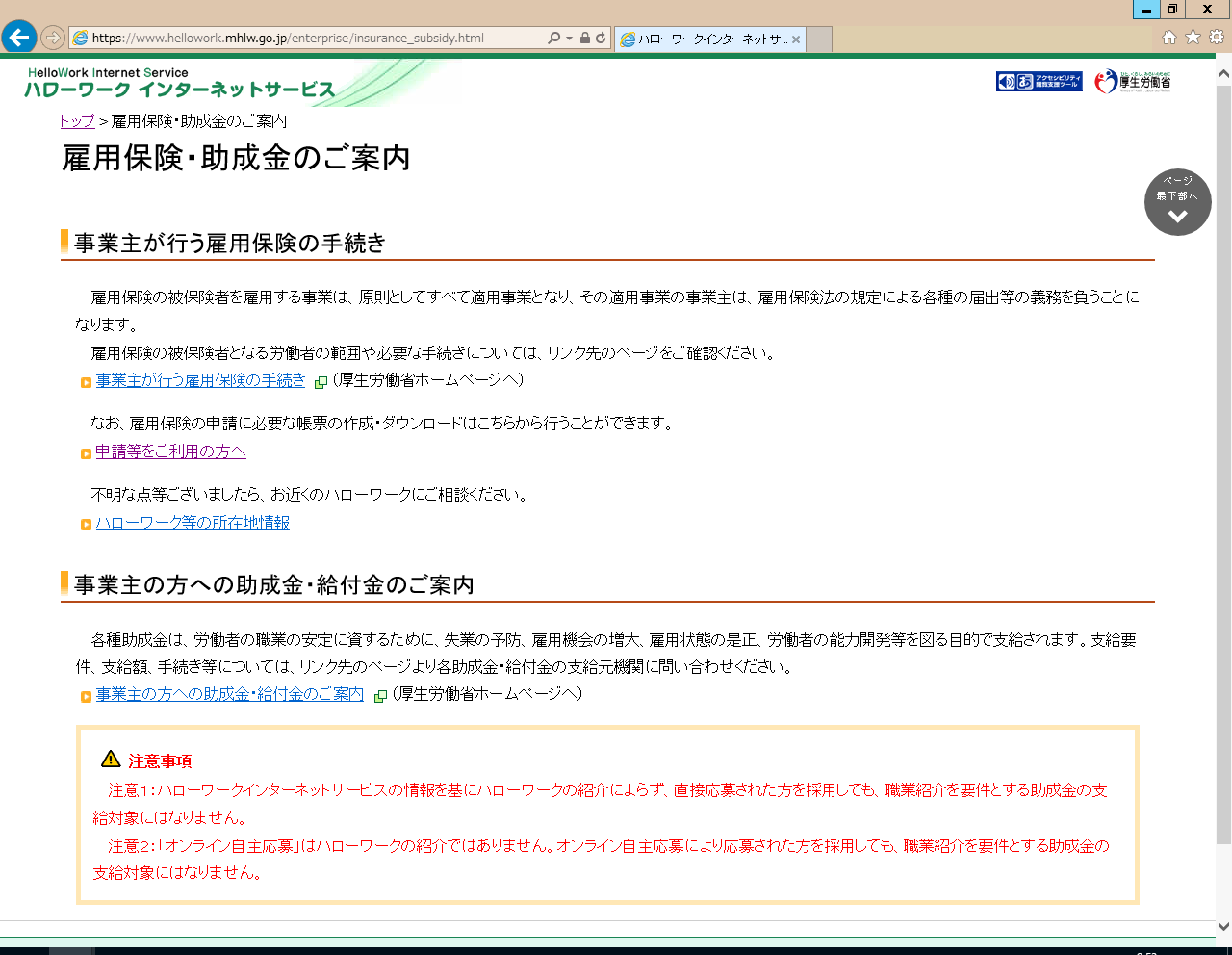 「雇用保険・助成金のご案内」をクリック
「事業主の方へのサービスのご案内」をクリック
「申請等をご利用の方へ」をクリック
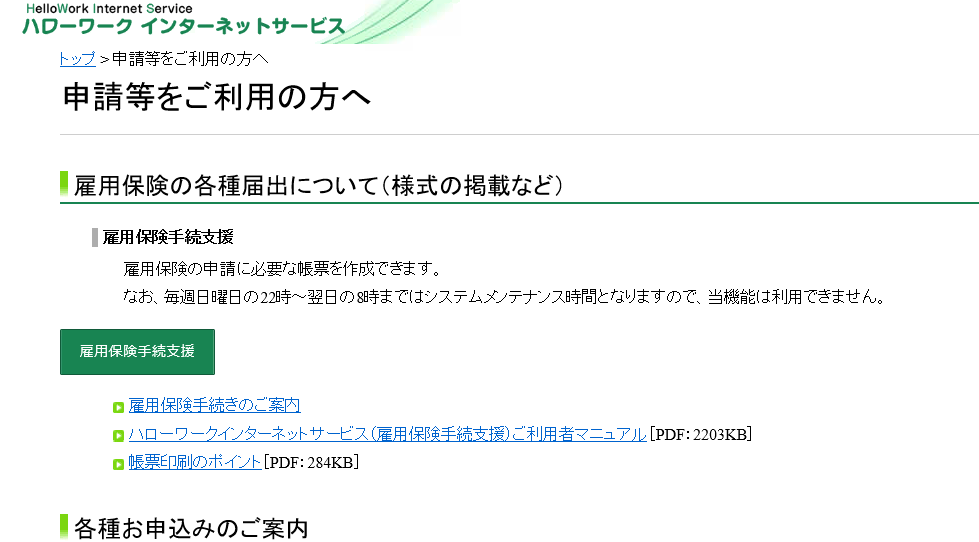 「雇用保険手続支援」をクリック
検索
ハローワークインターネットサービス　帳票一覧
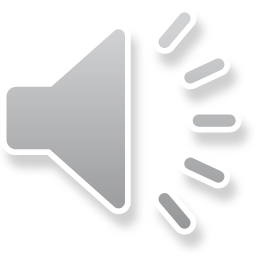 7
電子申請について
電子申請のご利用について、是非ご検討ください。
雇用保険手続は、今は
電子申請が主流
となりつつあります。
これを機に、電子申請のご利用について、
是非ご検討ください。
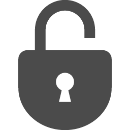 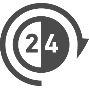 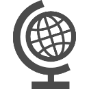 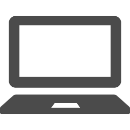 どこからでも申請可能
役所の窓口がしまっていても大丈夫
マイページで状況をすぐに確認
パソコン上だけで手続が完了
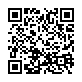 イーガブ
検索
https://shinsei.e-gov.go.jp/
8